UPPDRAG PSYKISK HÄLSA
2020-05-29
Projekt 2019 års samverkansmedel
Sista ansökningsdag 2020-02-28
13 ansökning inkom (totalt: 4 706 725)
7 ansökningar beviljade (totalt: 1 678 200)


Målområden
Regional Samordning
Stärka barn och ungas psykiska hälsa 
Stärka det suicidpreventiva arbetet 
Förbättra bemötandet av personer med psykisk ohälsa 
Stärkt brukarmedverkan 
Förbättra omhändertagandet av särskilt utsatta grupper
Stärka äldres psykiska hälsa
[Speaker Notes: Kriterier för att bevilja ansökan:
I det fall Region Jämtland Härjedalen och/eller en kommun-/er ansöker om medel ska projektet/aktiviteten syfta till att stärka samverkan mellan huvudmännen. Om en huvudman ansöker om medel ska intyg bifogas från den andre huvudmannen om att projektet/aktiviteten sker i samverkan/bidrar till stärkt samverkan. 
I det fall en aktör från civilsamhället ansöker om medel (ex. brukarorg.) ska det i ansökan framgå hur kommun/region ska göras delaktig i projekt/aktivitet. 
Projektet/aktiviteten ska falla inom de målområden som har beslutats av SVOM. 
Projektet/aktiviteten ska bidra till förbättrad situation för identifierad målgrupp.]
Beviljade projekt
Godkännande/redovisning
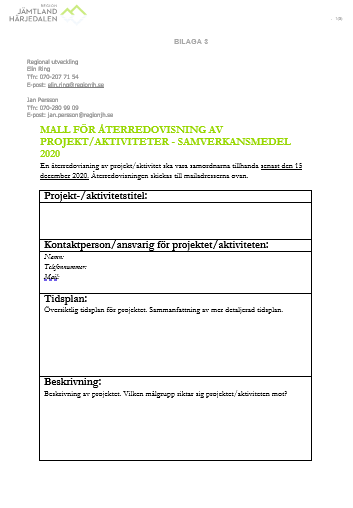 Genom att rekvirera/fakturera beviljade medel förbinder sig projektägaren (ansvarig verksamhet) till följande: 
Att projektet/aktiviteten genomförs i enlighet med ansökan och de krav som anges i beslutet.
I det fall projektet/aktiviteten ej genomförs i enlighet med ansökan kan verksamheten komma att behöva återbetala erhållna medel. 
Att till samordnarna inkomma med en skriftlig återredovisning av hur medlen har nyttjats samt hur aktiviteten/projektet fortlöper senast den 15 december 2020. 
Att vid behov informera/sprida information om projektgenomförande/resultat, exempelvis i regionala samverkansforum
BUDGETUPPFÖLJNING SAMVERKANSMEDEL 2019
[Speaker Notes: Kvar 2020-02-06 2,9 mkr – ska täcka löner, mhfa fortbilding, sip, utbildning familjehem och projektutbetalningar (1,5mkr).]
Medel till länet 2020
[Speaker Notes: Samverkansmedlen och suicidprevention – påbörjar diskussion i styrgrupp inom regionen. Suicidprevention – förslag om samverkan mellan psykaitrin/beroendeenheten och kommunernas missbruksenheter för att motverka suicid.
Vad ser LIFO och Fredagsgruppen som viktigt? Vilka ska besluta om aktiviteter?
Brukarmedverkan – Janne bjuder in JLB inkl underorganisationer till dialogmöte i maj. Regionen och kommunerna bjuds in att delta. Dialog med TILIA om samarbete, ansökan inkommen om medel för aktiviteter.]